QL 5.2.1 and QL 5.2.2
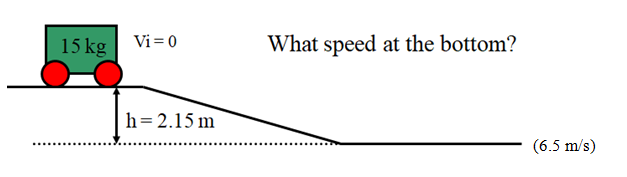 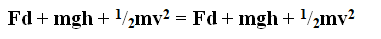 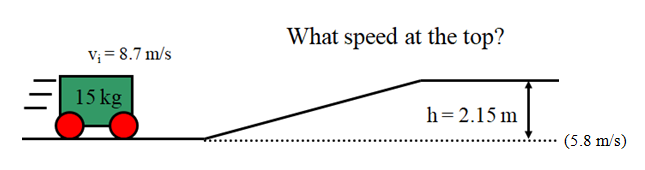 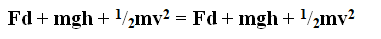 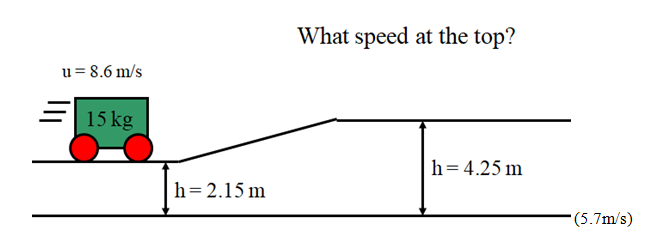 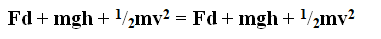 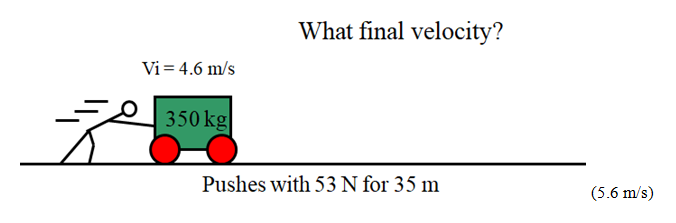 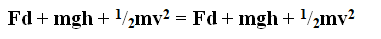 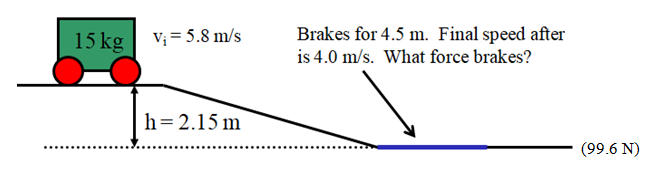 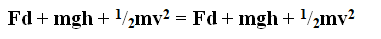 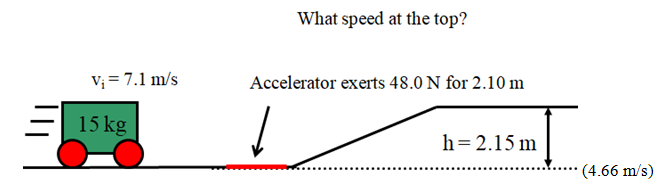 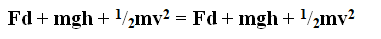 1) If you exert 15.0 N vertically upward a distance of 0.850 m on a 0.145 kg baseball, to what height above the starting point will it rise?  Neglect friction, and assume the baseball was initially motionless.
1)  8.97 m,  2) 6.86 m/s,  3) 7509 N,  4) 8.11 m/s,  5) 2.64 m,  6)  0.445 N
2) A 2130 kg car coasts from rest down a small hill that is 2.40 m tall.  What is the velocity of the car at the bottom?  Neglect friction
1)  8.97 m,  2) 6.86 m/s,  3) 7509 N,  4) 8.11 m/s,  5) 2.64 m,  6)  0.445 N
3) A 0.440 kg hammer going 9.60 m/s horizontally strikes a nail, driving it into a wall 2.70 mm (0.00270 m)  What force did it exert on the nail?
1)  8.97 m,  2) 6.86 m/s,  3) 7509 N,  4) 8.11 m/s,  5) 2.64 m,  6)  0.445 N
4) A 23.0 kg cart is going 5.70 m/s at the top of a 1.70 m tall hill.  What speed does it have at the bottom? 
Neglect friction
1)  8.97 m,  2) 6.86 m/s,  3) 7509 N,  4) 8.11 m/s,  5) 2.64 m,  6)  0.445 N
5) A 53.0 kg cart already going 4.20 m/s is given a forward push with a force of 82.0 N for a distance of
11.0 m. It then rolls up a hill.  To what height will it roll before stopping?  Neglect friction
1)  8.97 m,  2) 6.86 m/s,  3) 7509 N,  4) 8.11 m/s,  5) 2.64 m,  6)  0.445 N
6) A 0.113 kg pine cone falls from a height of 5.60 m.  It strikes the ground at 8.10 m/s.  What was the 
average force of air friction slowing the pine cone as it fell?
1)  8.97 m,  2) 6.86 m/s,  3) 7509 N,  4) 8.11 m/s,  5) 2.64 m,  6)  0.445 N
7) A 12.0 kg cart is going 3.50 m/s on top of a 4.50 m tall hill.  What is its speed on top of a 2.30 m tall 
hill? Neglect friction
7) 7.44 m/s,  8) 7.32 m/s,  9) 723 N
8) A 26.0 kg kid sledding down a 2.70 m tall hill from rest gets a push of 78.0 N for 3.70 m. What is their speed when they are at an elevation of 1.10 m?  Neglect friction
7) 7.44 m/s,  8) 7.32 m/s,  9) 723 N
9) A 45.0 kg cart going 6.20 m/s on the top of a 4.10 m tall hill is slowed at the bottom with by a braking force over a distance of 2.30 m until it is going only 6.70 m/s.  What is the braking force?
7) 7.44 m/s,  8) 7.32 m/s,  9) 723 N